Millennium High SchoolAgenda Calendar
10/17/16
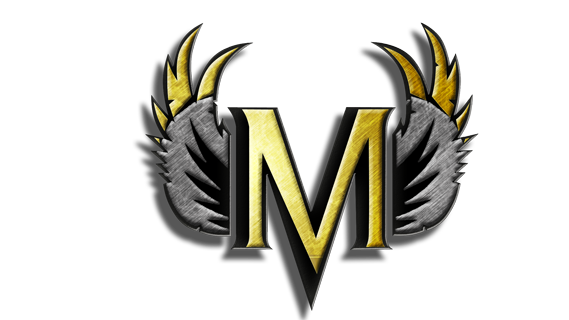 “A mountain is just a volcano that never erupted.” 
— Ajmall Gulham
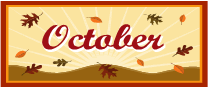 Increment
To add to or increase
Decrement
To subtract from or decrease
Pseudocode
Pseudocode is a brief explanation of code in plain English.
Declare a Variable
Declaring a variable is defining it for the first time.
Constant
A variable in a program that has a value that does not change.